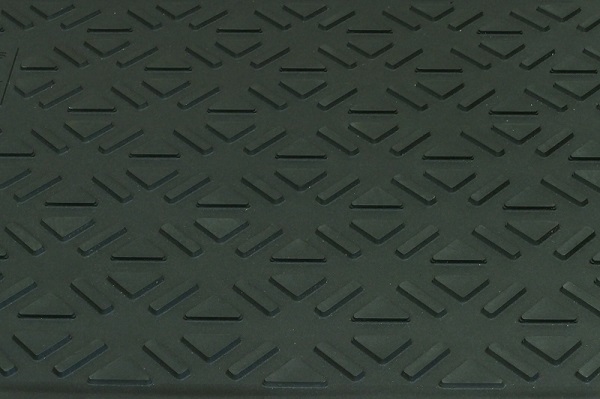 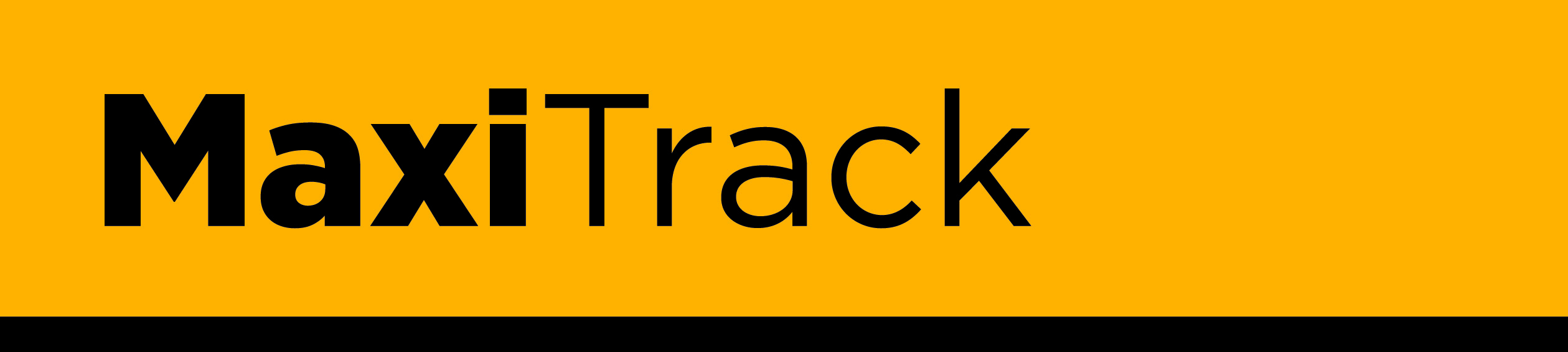 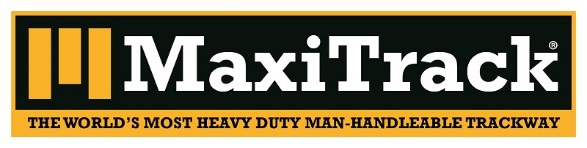 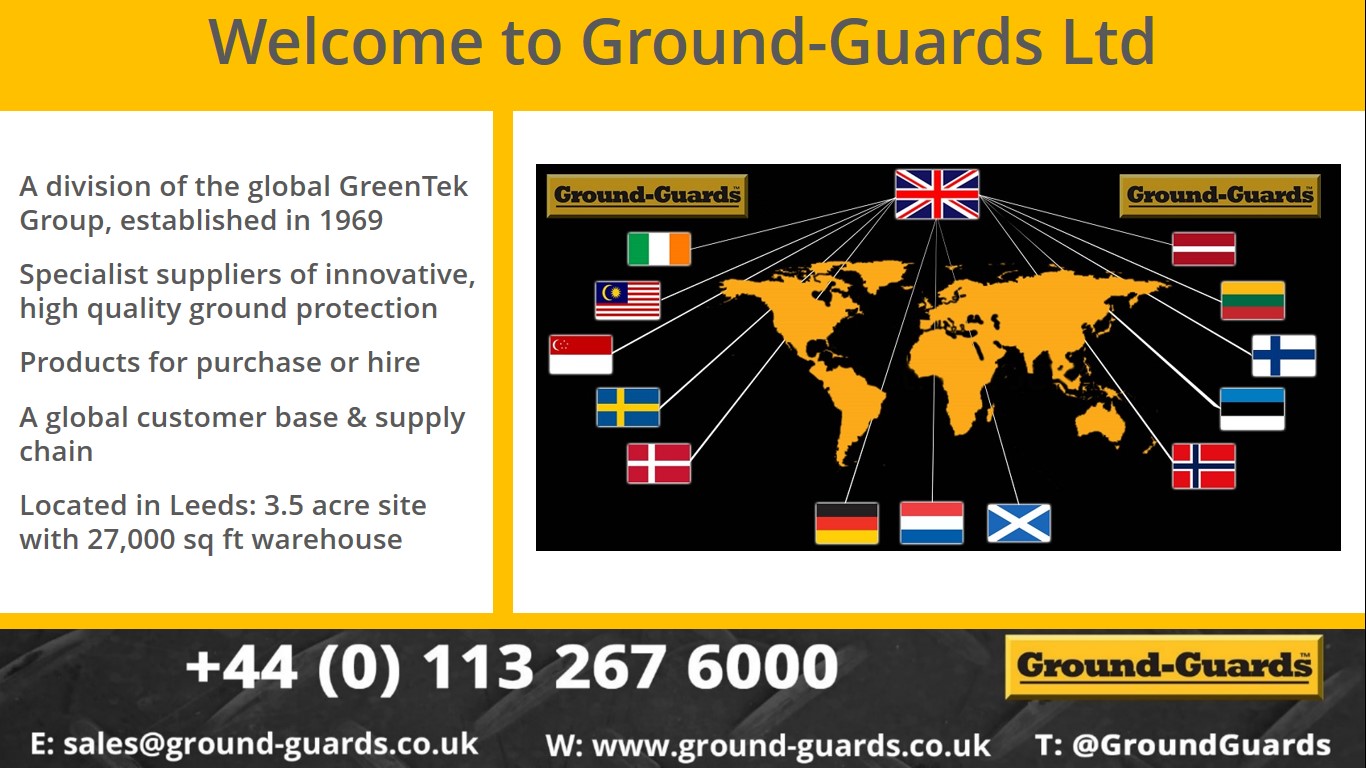 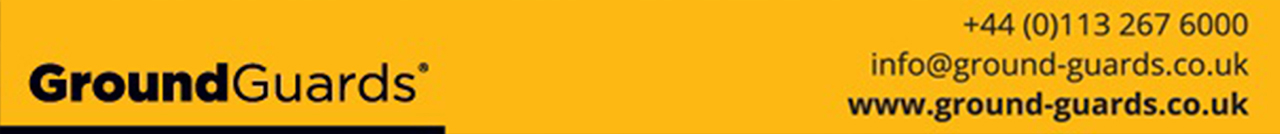 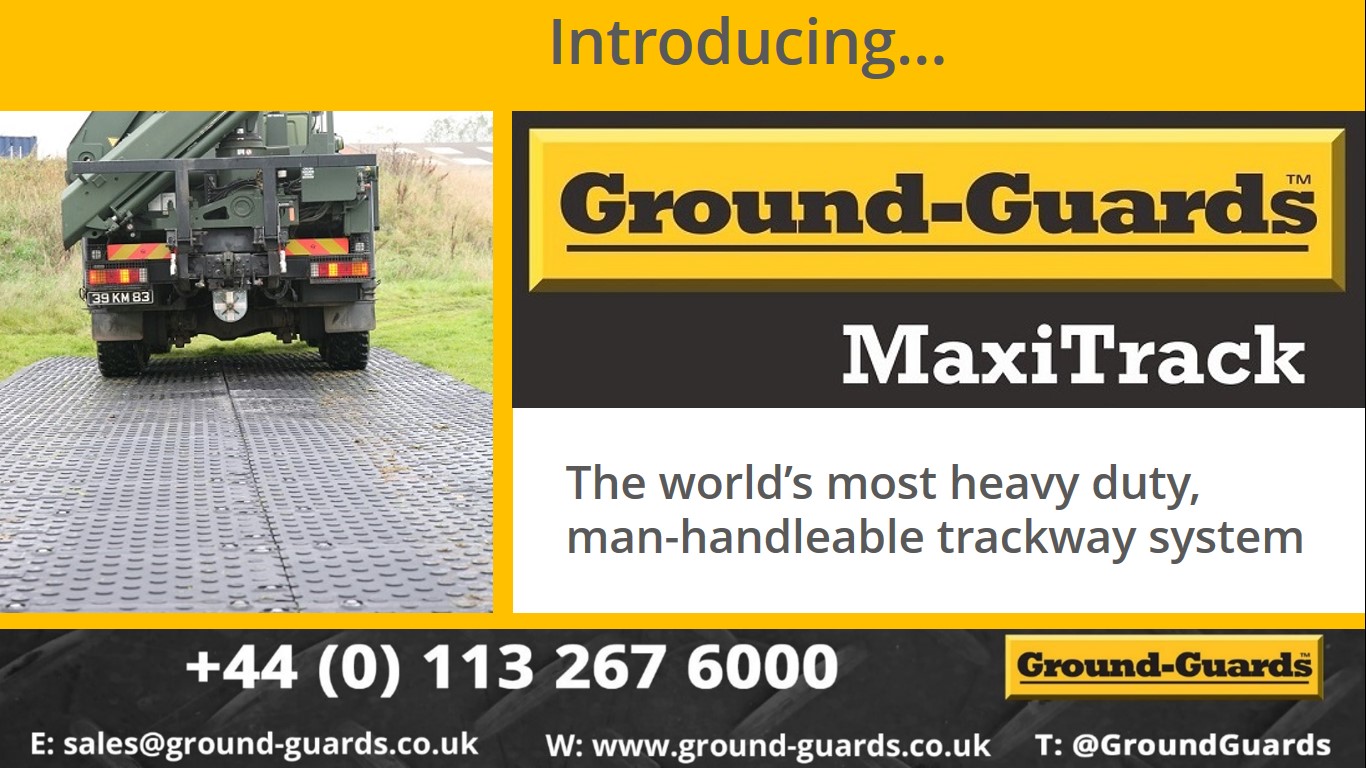 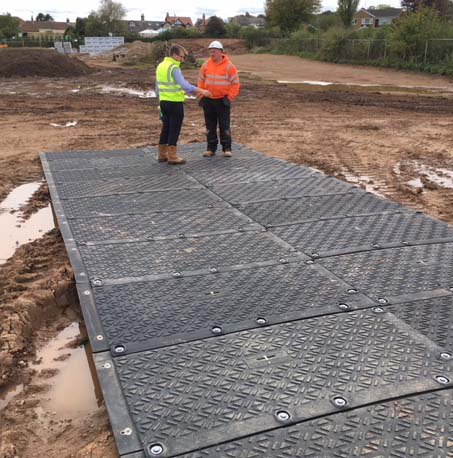 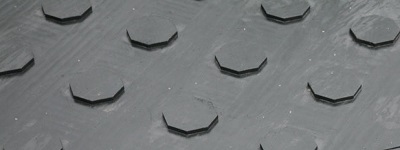 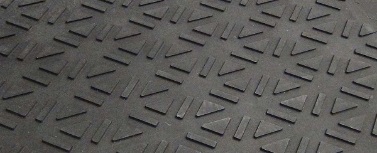 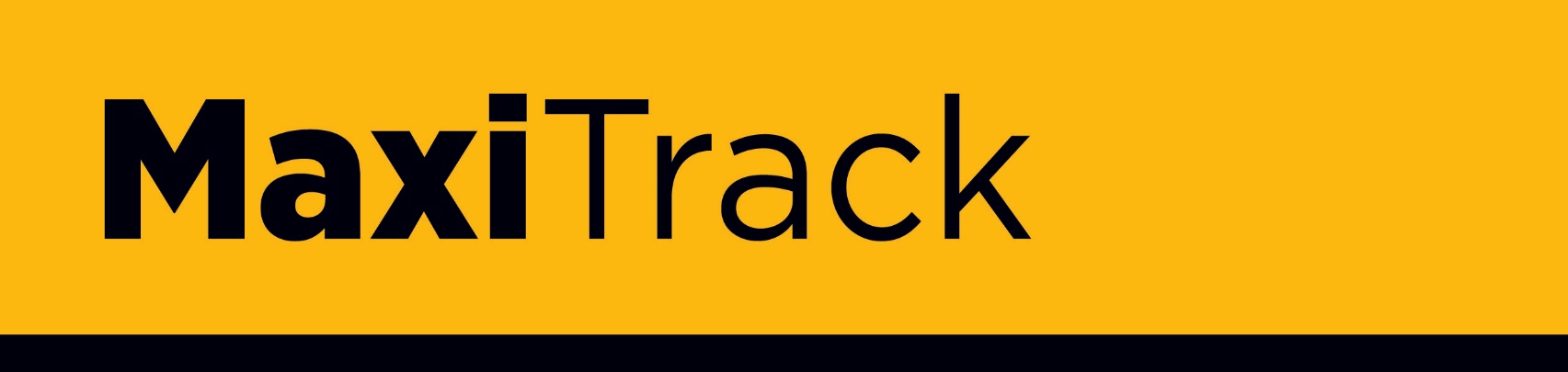 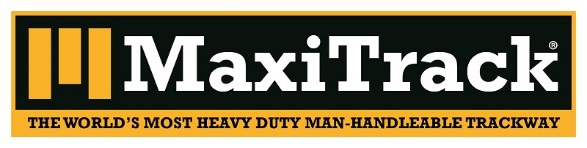 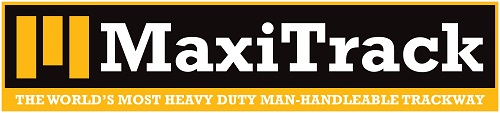 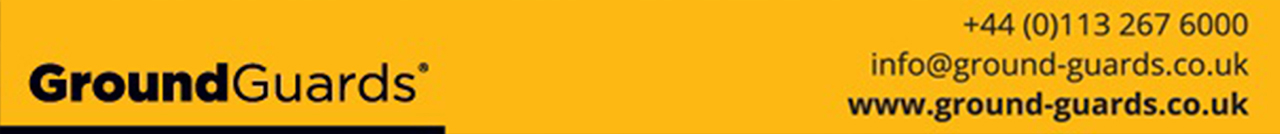 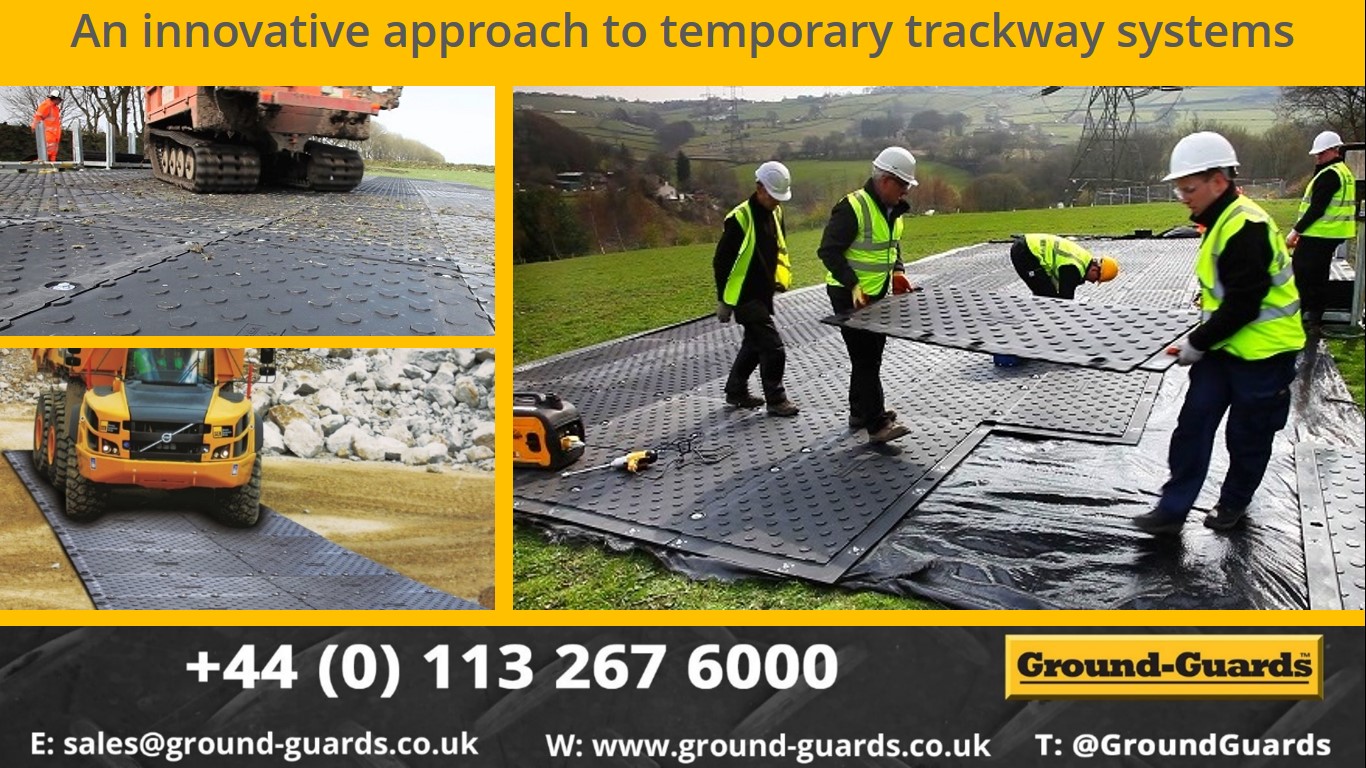 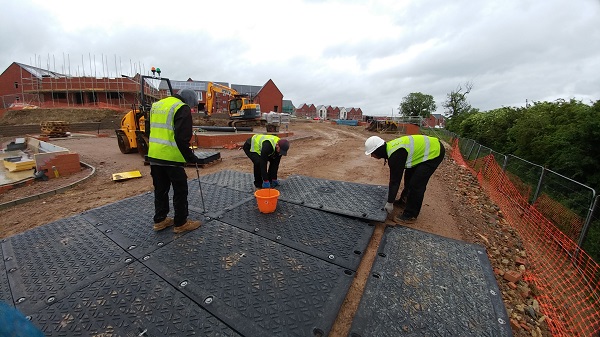 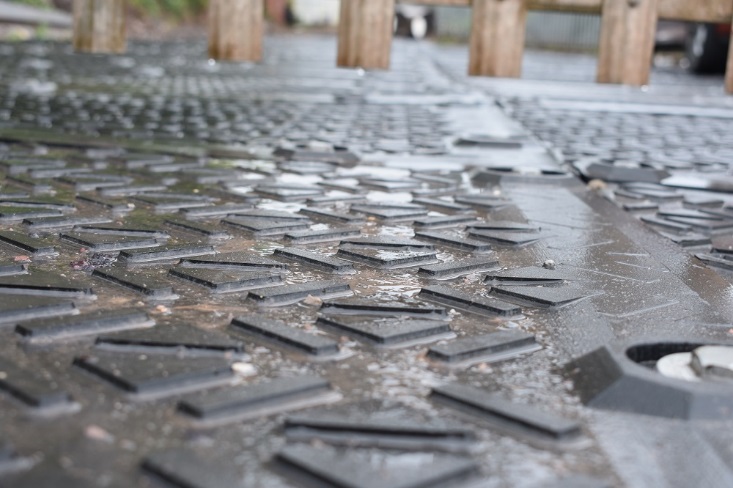 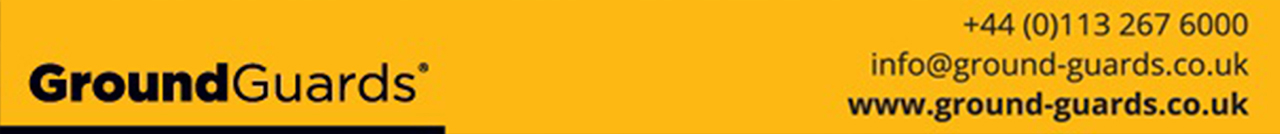 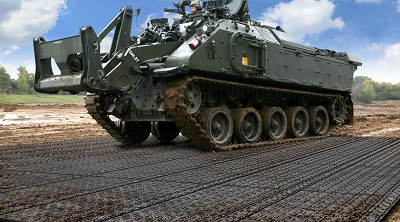 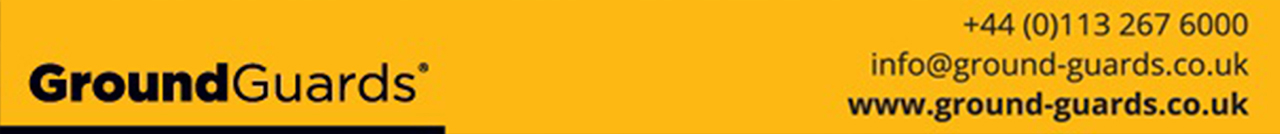 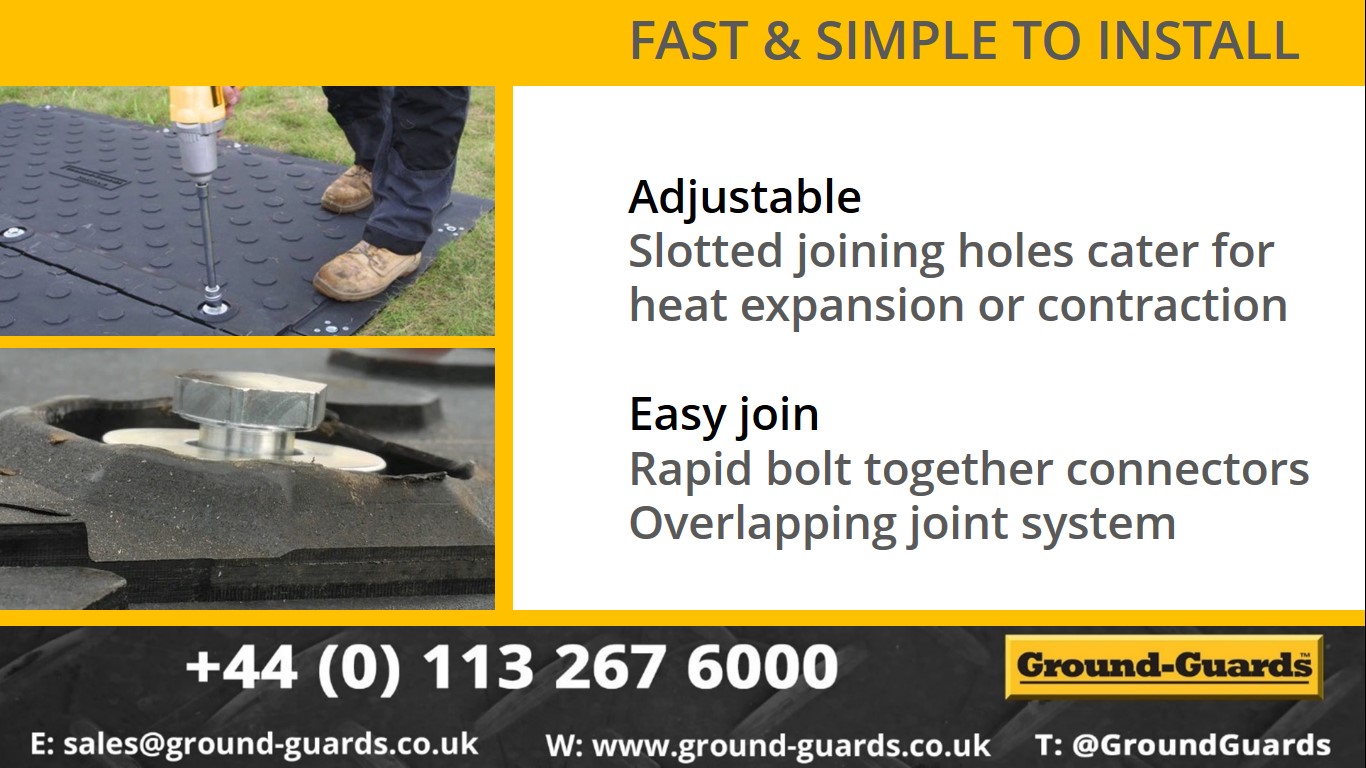 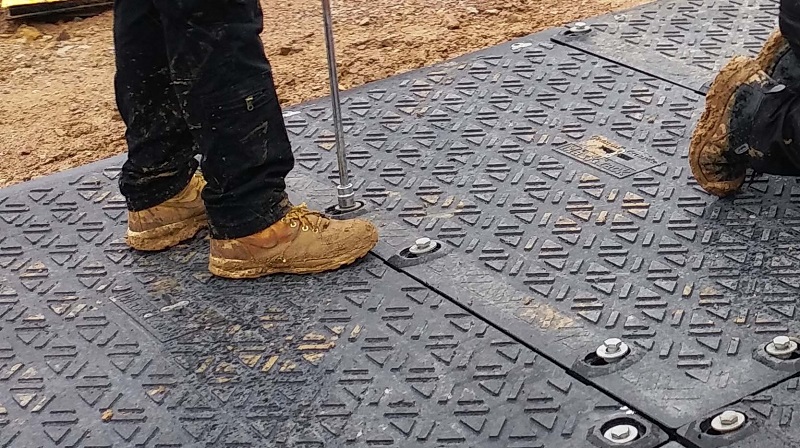 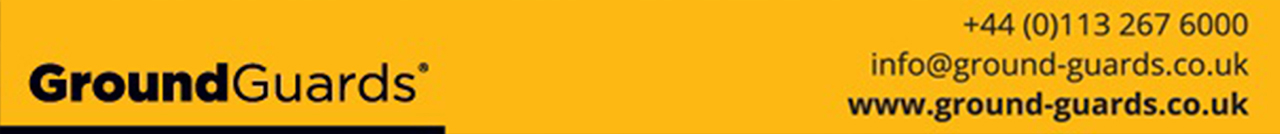 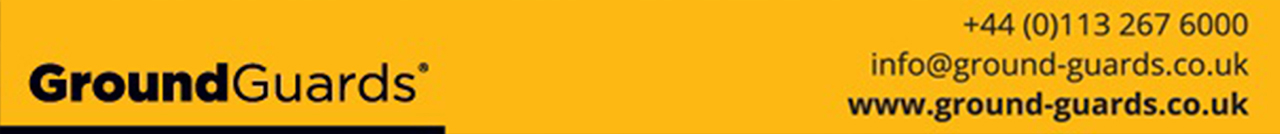 TECH & SPEC
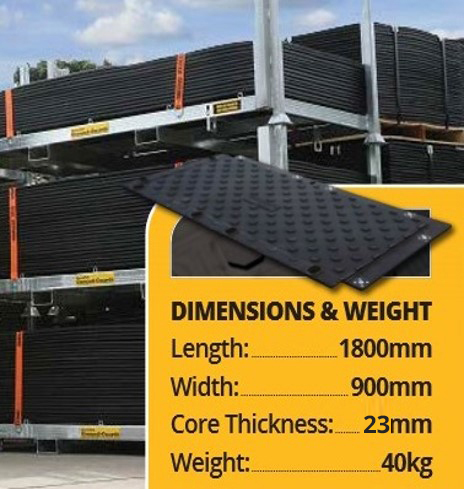 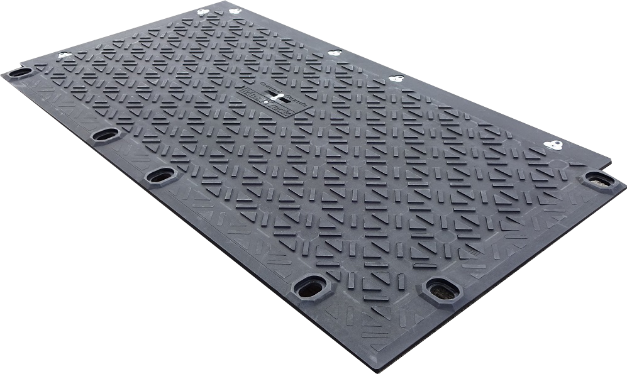 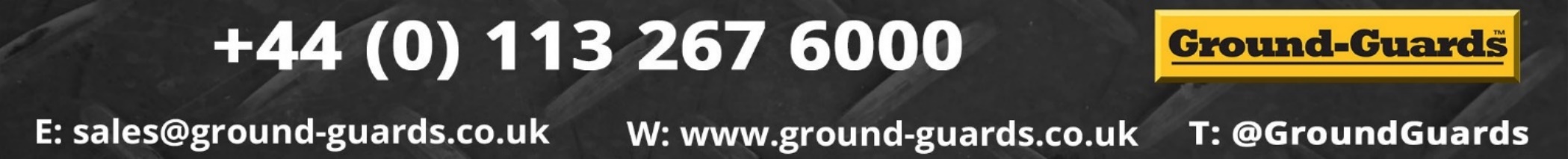 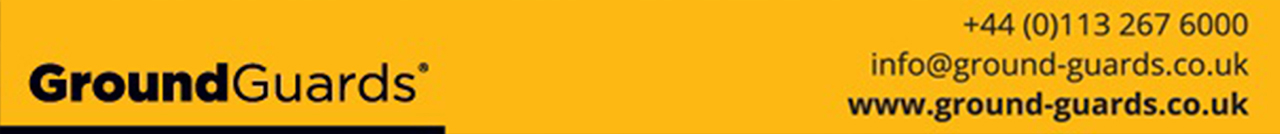 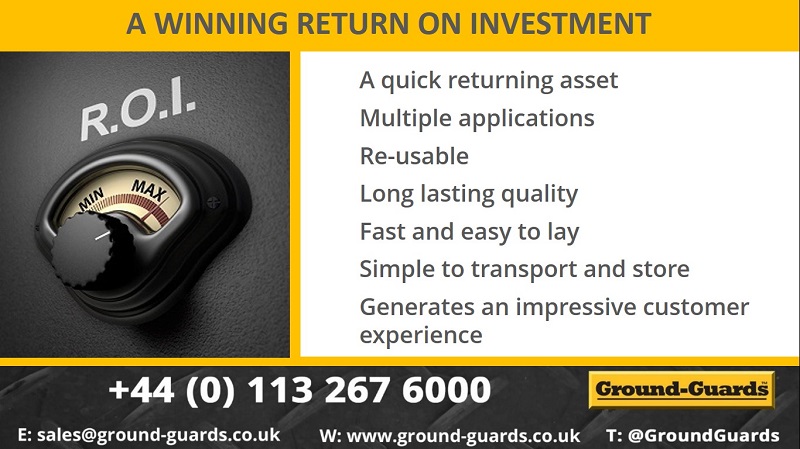 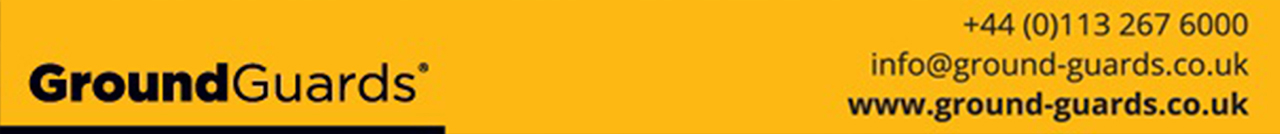 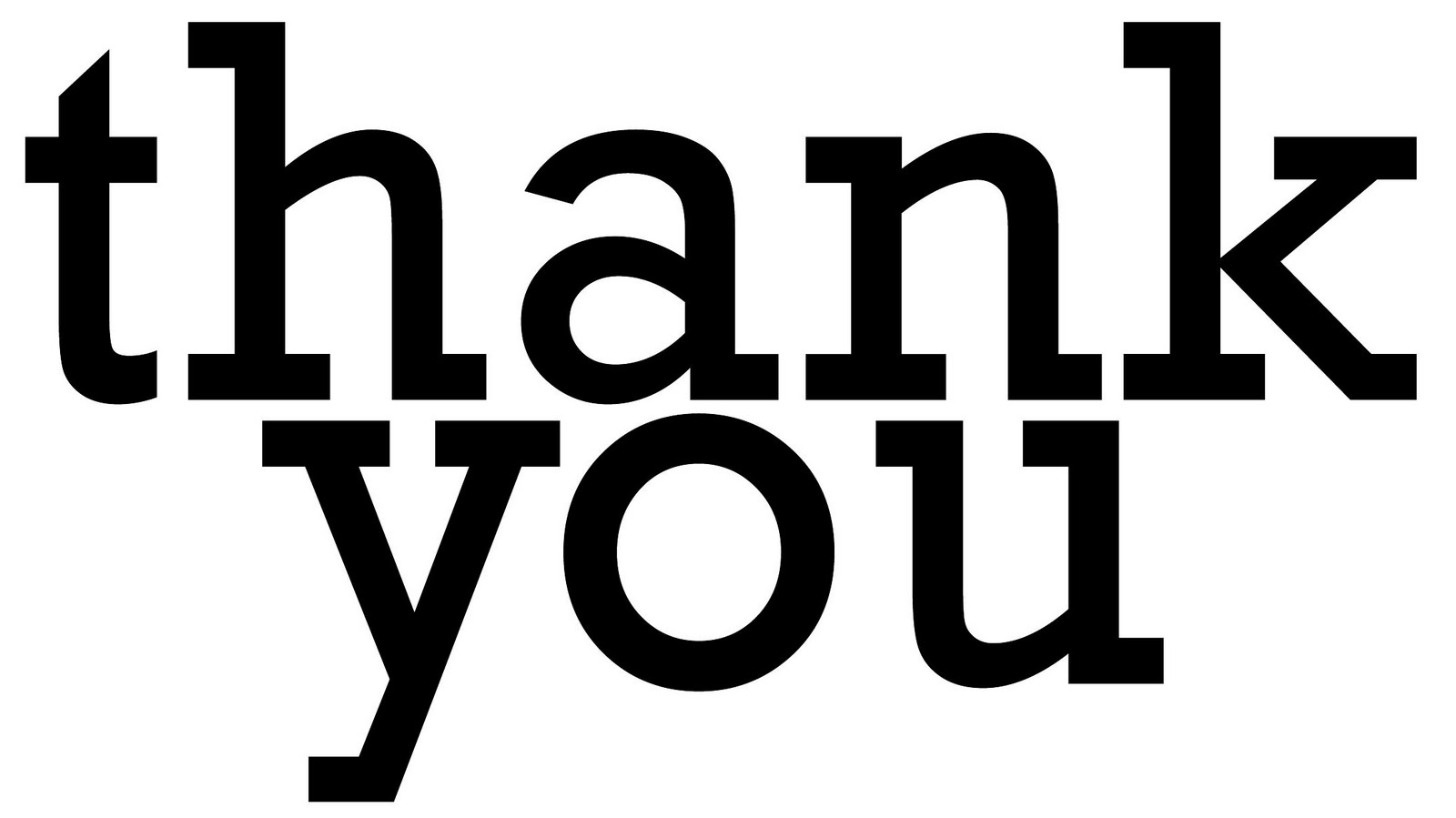 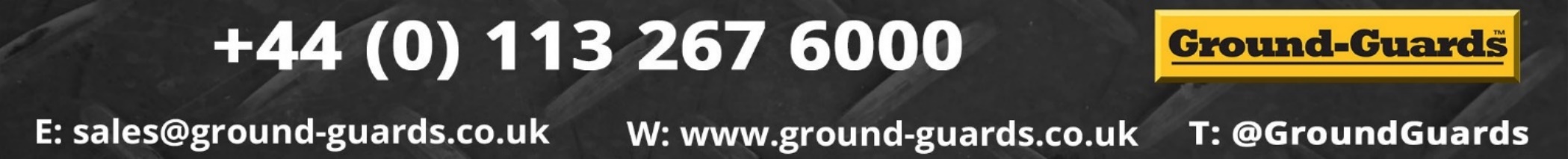 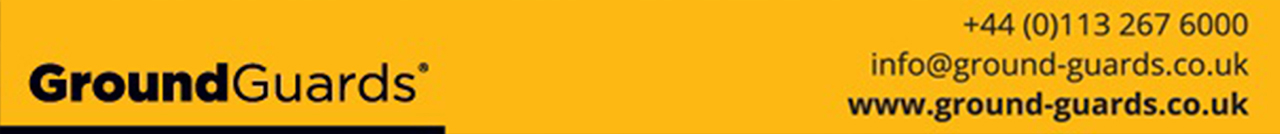